John 6:60-63
60  Therefore many of His disciples, when they heard this, said, “This is a hard saying; who can understand it?”  61  When Jesus knew in Himself that His disciples complained about this, He said to them, “Does this offend you? 62  What then if you should see the Son of Man ascend where He was before?   63  It is the Spirit who gives life; the flesh profits nothing. The words that I speak to you are spirit, and they are life.”
John 6:64-66
64  “But there are some of you who do not believe.” For Jesus knew from the beginning who they were who did not believe, and who would betray Him.  65 And He said, “Therefore I have said to you that no one can come to Me unless it has been granted to him by My Father.”  66 From that time many of His disciples went back and walked with Him no more.
Does This Offend You?John 6:61
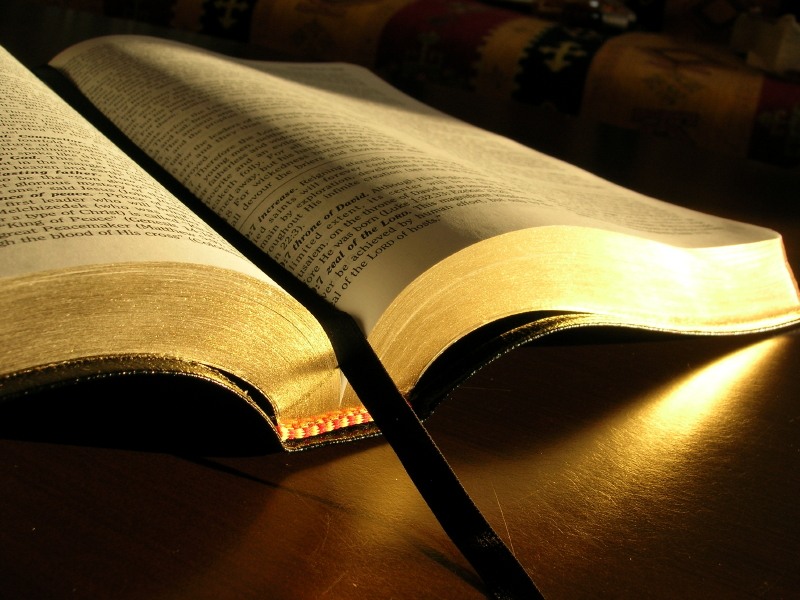 How God’s Word is to be Preached
Speak the truth in love (Ephesians 4:15).

With humility (2 Timothy 2:25).

From good will (Philippians 1:15).

In sincerity (2 Corinthians 2:17; Phil. 1:16).

Out of love (Philippians 1:17).

With boldness (Ephesians 6:20).
[Speaker Notes: It certainly should never be our intention to purposely offend others.]
Truth Will Offend Some Brethren
“For the time will come when they will not endure sound doctrine, but according to their own desires, because they have itching ears, they will heap up for themselves teachers; and they will turn their ears away from the truth, and be turned aside to fables” (2 Tim. 4:3-4).

“Have I therefore become your enemy because I tell you the truth?” (Galatians 4:16)
Truth Will Offend Some Brethren
Do Not Forsake the Assembling of the Saints

“And let us consider one another in order to stir up love and good works, not forsaking the assembling of ourselves together, as is the manner of some, but exhorting one another, and so much the more as you see the Day approaching” (Hebrews 10:24-25).
Truth Will Offend Some Brethren
Wear Clothing that is Modest
“in like manner also, that the women adorn themselves in modest apparel, with propriety and moderation, not with braided hair or gold or pearls or costly clothing, but, which is proper for women professing godliness, with good works”  (I Timothy 2:9-10).

“And do not be conformed to this world, but be transformed by the renewing of your mind, that you may prove what is that good and acceptable and perfect will of God” (Romans 12:2).
Truth Will Offend Some Brethren
Wear Clothing that is Modest
“And you shall make for them linen trousers to cover their nakedness; they shall reach from the waist to the thighs” (Exodus 28:42).

"Come down and sit in the dust, O virgin daughter of Babylon; sit on the ground without a throne, O daughter of the Chaldeans!...Remove your veil, take off the skirt, uncover the thigh, pass through the rivers. Your nakedness shall be uncovered, yes, your shame will be seen” (Isaiah 47:1-3).
Truth Will Offend Some Brethren
Dancing is a Work of the Flesh

“Now the works of the flesh are evident, which are: adultery, fornication, uncleanness, lewdness, idolatry, sorcery, hatred, contentions, jealousies, outbursts of wrath, selfish ambitions, dissensions, heresies, envy, murders, drunkenness, revelries, and the like; of which I tell you beforehand, just as I also told you in time past, that those who practice such things will not inherit the kingdom of God” (Galatians 5:19-21).
Truth Will Offend Some Brethren
Social Drinking is Sinful

“For we have spent enough of our past lifetime in doing the will of the Gentiles--when we walked in lewdness, lusts, drunkenness, revelries, drinking parties, and abominable idolatries. In regard to these, they think it strange that you do not run with them in the same flood of dissipation, speaking evil of you” (I Peter 4:3-4).
Truth Will Offend Some Brethren
Calling the Names of Denominations 

“But woe to you, scribes & Pharisees, hypocrites! For you shut up the kingdom of heaven against men; for you neither go in yourselves, nor do you allow those who are entering to go in” (Matt. 23:13; vv. 14, 15, 16, 23, 25, 27, 29)
Truth Will Offend Some Brethren
Teaching on and Practicing Church Discipline

“But we command you, brethren, in the name of our Lord Jesus Christ, that you withdraw from every brother who walks disorderly and not according to the tradition which he received from us… And if anyone does not obey our word in this epistle, note that person and do not keep company with him, that he may be ashamed. Yet do not count him as an enemy, but admonish him as a brother” (2 Thessalonians 3:6, 14-15).
Truth Will Offend Some Brethren
Preaching Against Doctrinal Error

Days of Creation (Gen. 1-2; Psalm 33:6-9)

Marriage, Divorce, & Remarriage (Matt. 19:9)

Fellowship (Romans 14; 2 John 9-11)
Truth Will Offend Some Brethren
Identifying False Teachers by Name

“Now I urge you, brethren, note those who cause divisions and offenses, contrary to the doctrine which you learned, & avoid them” (Rom. 16:17). 

“And their message will spread like cancer. Hymenaeus and Philetus are of this sort, who have strayed concerning the truth, saying that the resurrection is already past; and they overthrow the faith of some” (2 Tim. 2:17-18).
How To Avoid Offending Others
Never preach on anything considered “negative” or “controversial.”

Avoid being specific. Preach in generalities.

Do not demand Bible authority for doctrine and practices.

Compromise with sin and error. Fellowship it!

Never condemn anything or anyone.
[Speaker Notes: Problem is, God is offended and so are all his faithful children! Brethren and friends, we must always concern ourselves with pleasing God, not men (Gal. 1:10)! We must continue to preach the word in season and out of season (2 Tim. 4:2)! Bravely contend earnestly for the faith which was once for all delivered to the saints (Jude 3)! It is the truth, and the only the truth, that will set men free from their sins (John 8:32)! That will convict them of their sins (Acts 2:37) and bring them to salvation (Acts 2:38)!]
Does This Offend You?John 6:61
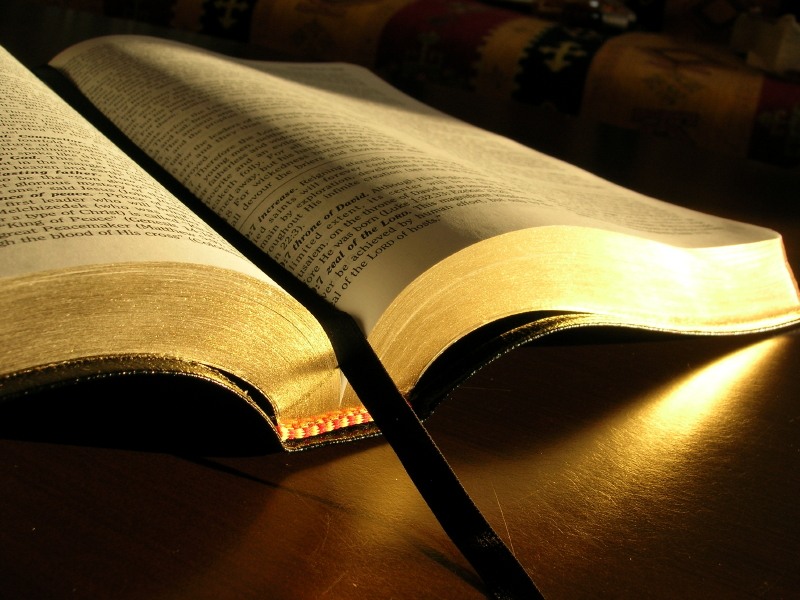